生命教育專業發展中心(LEPDC)
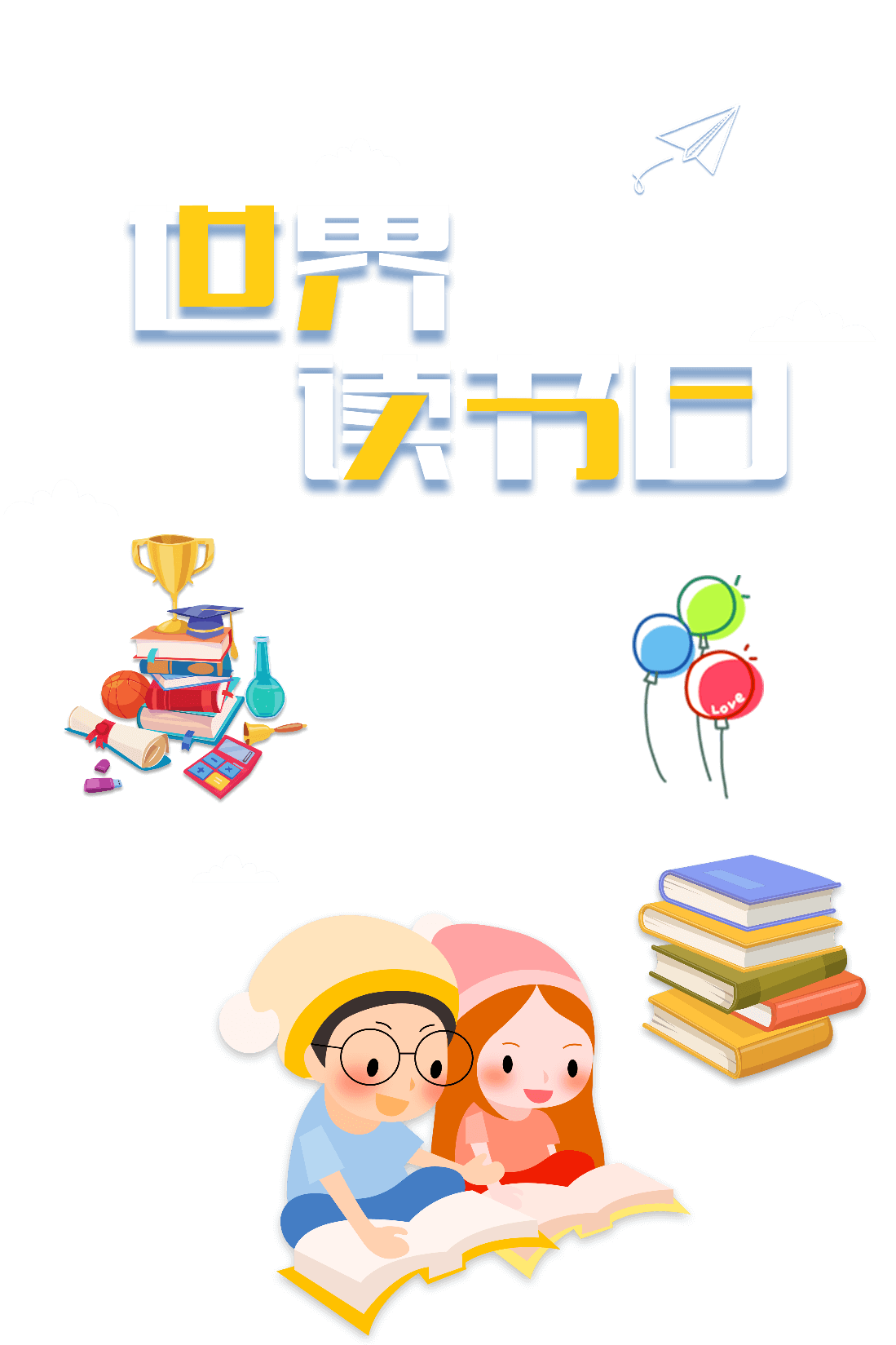 生命教育議題融入課程   成果嘉年華(線上直播)
110年度高中以下各教育階段
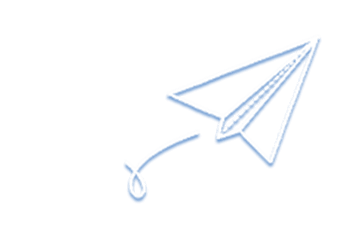 課程屬性：教案名稱
經典閱讀：有友如此  不枉此生_論友誼
姓名         服務學校(全銜)+職稱
作        者：胡敏華     國立羅東高中輔導教師
指導委員：服務學校(全銜)+職稱
指導委員：王榮麟     國立臺灣大學哲學系副教授
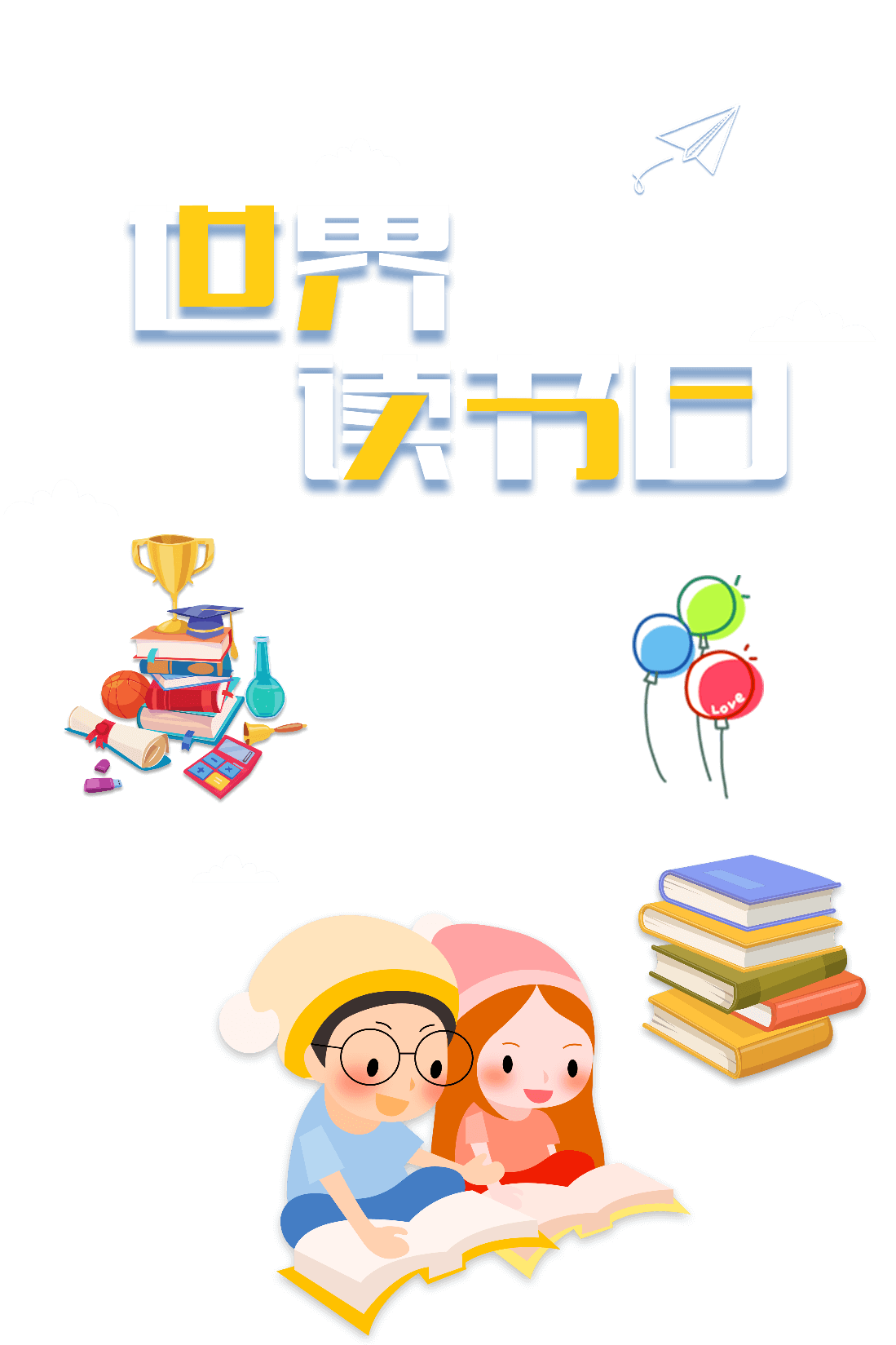 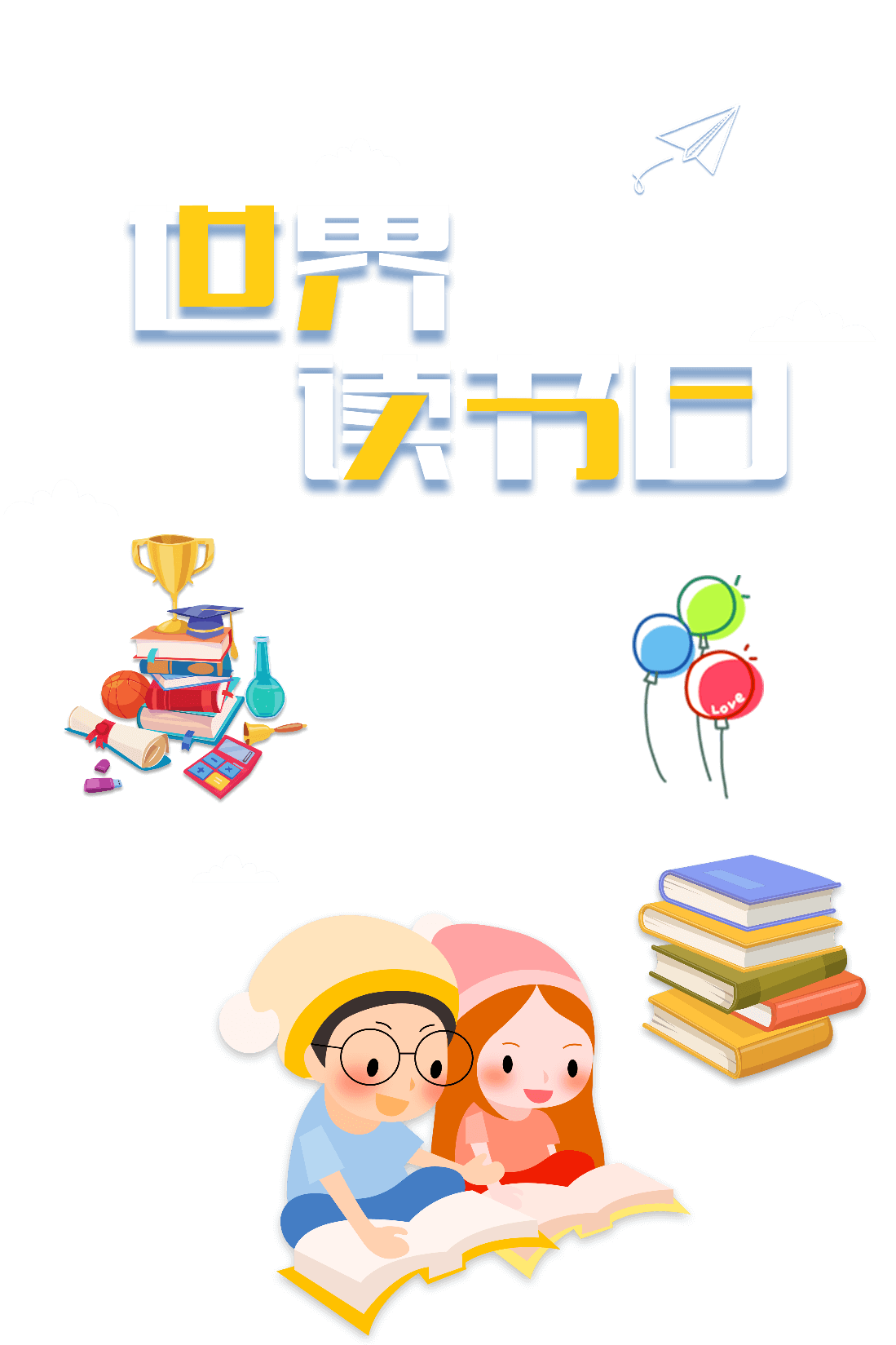 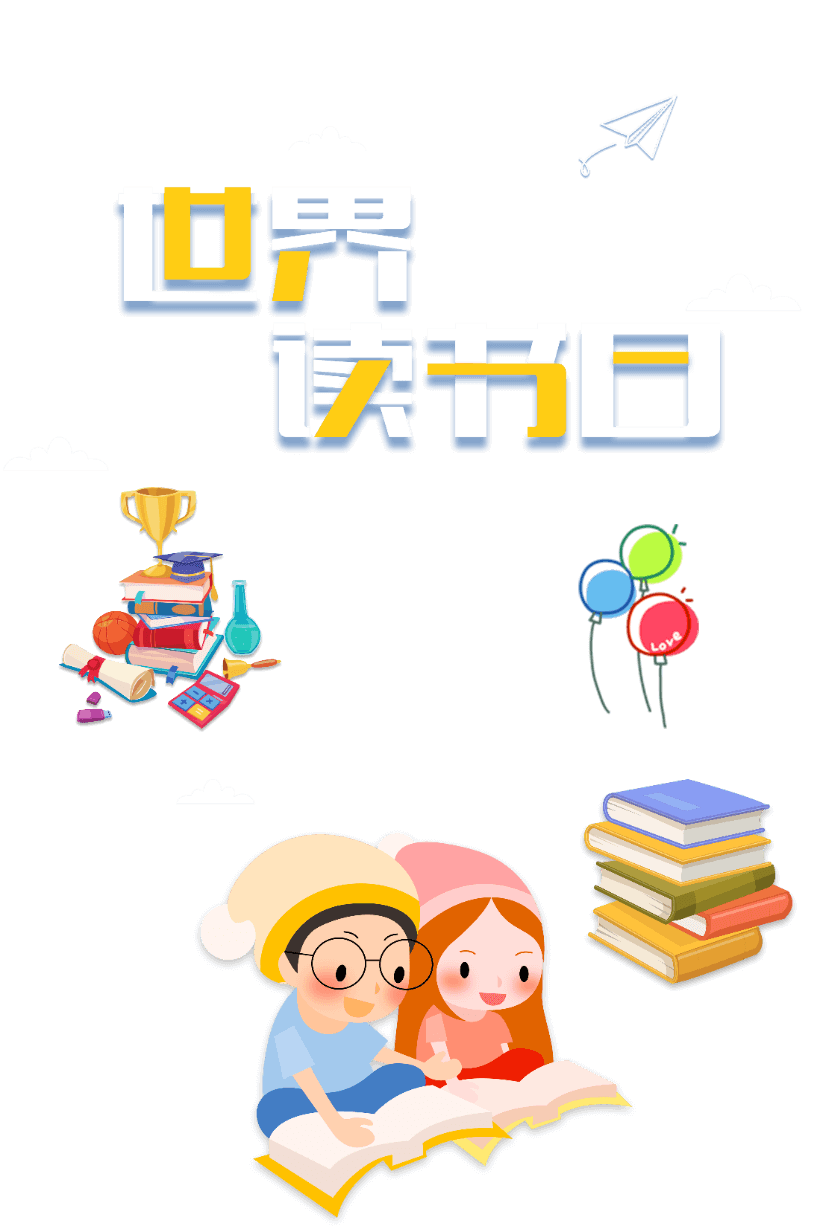 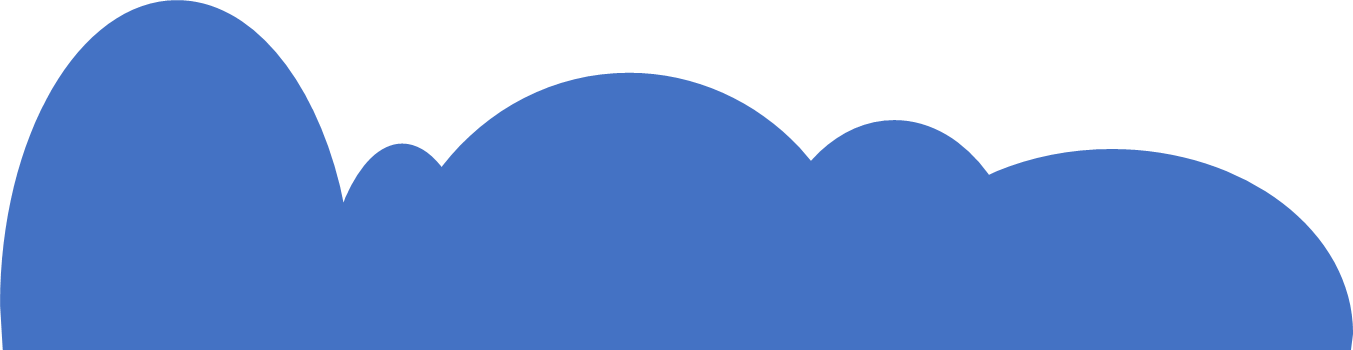 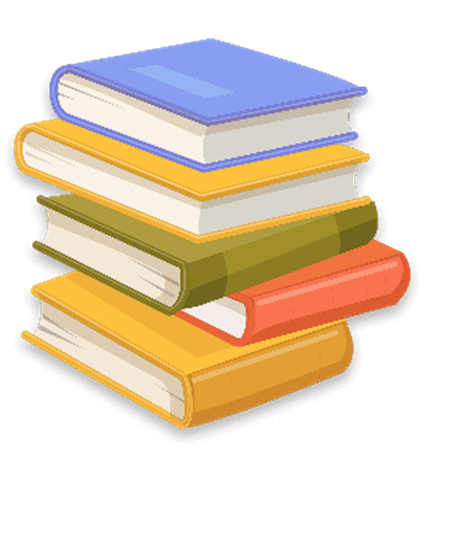 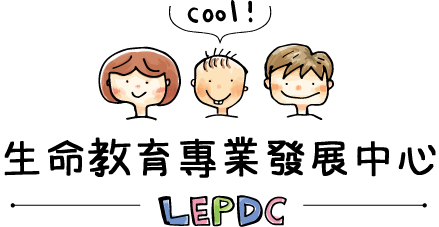 主要分享內涵可包括以下幾項
一、設計理念  緣起  初衷  期望等等
二、學生狀況說明
三、使用時機方式相關建議
四、教案文本(摘要   圖像更好  盡量不要文字複製貼上)
         本教案所對應的生命教育議題
         學習主題  實質內涵       甚至核心問題
         融入的部分與反思
五、教學提醒
六、共備研發心得  招募種子宣傳呵呵
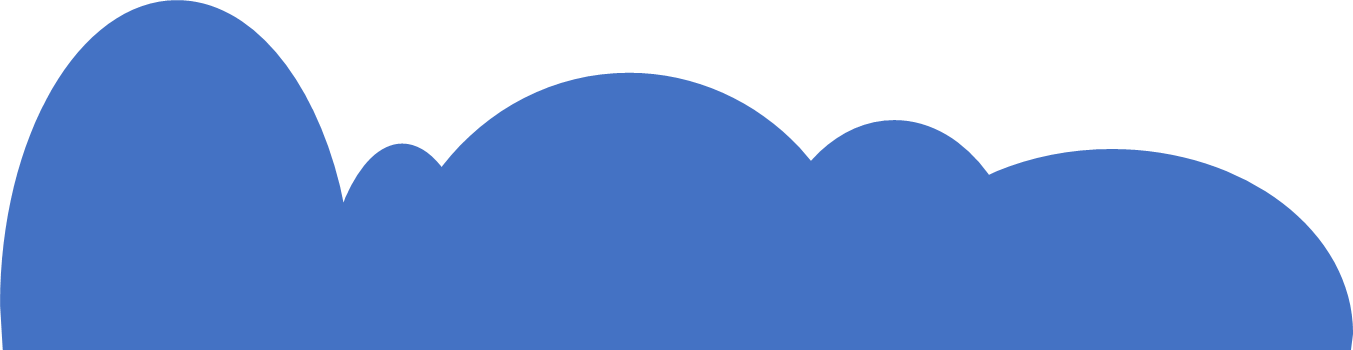 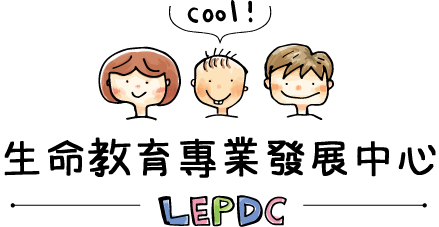 110年度高中以下各教育階段-生命教育議題融入課程 成果嘉年華
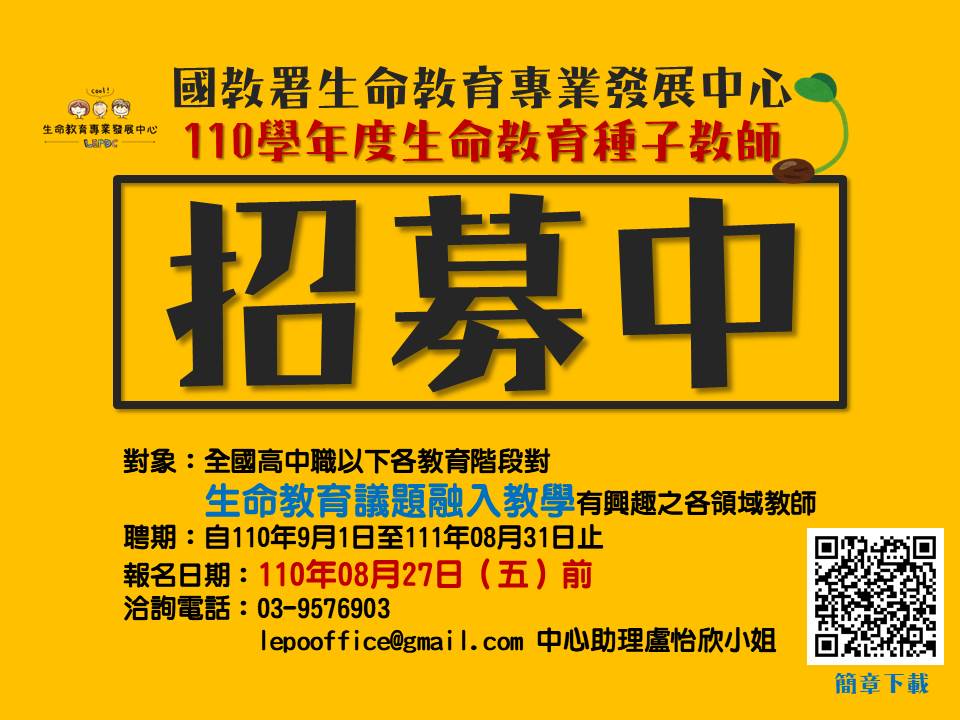 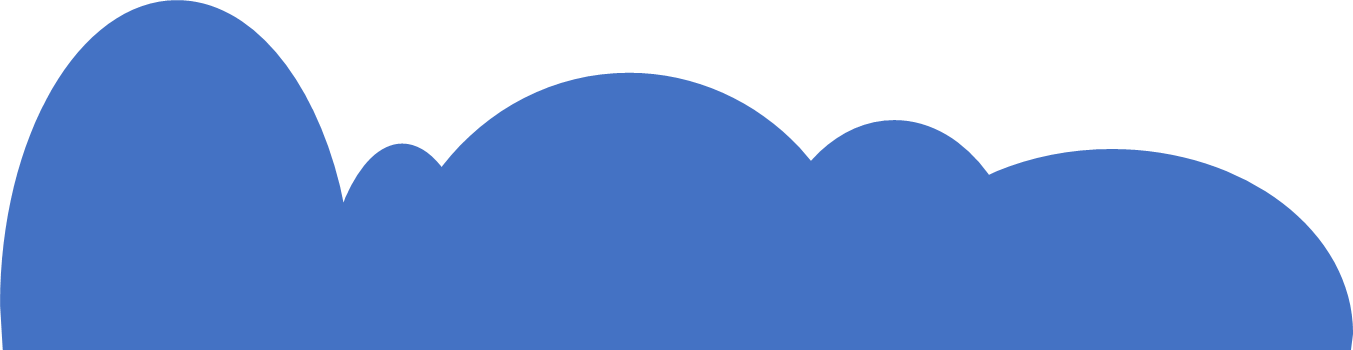